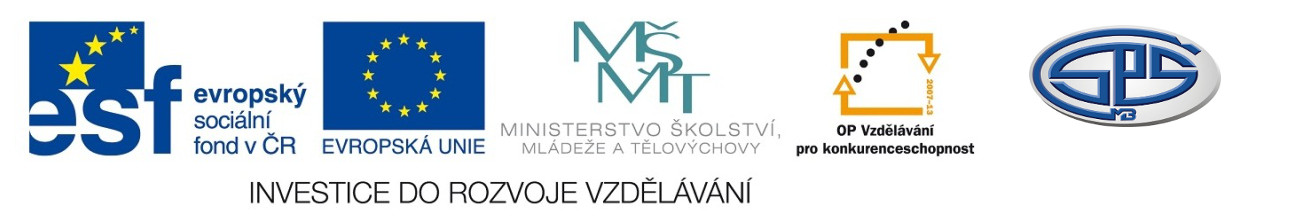 Oddělování složek směsí 1

PaedDr. Ivana Töpferová 


Střední průmyslová škola, Mladá Boleslav, Havlíčkova 456
CZ.1.07/1.5.00/34.0861
MODERNIZACE VÝUKY
Anotace:  výuková prezentace v prvním ročníku studia 
Předmět: chemie
Ročník: I. ročník SŠ
Tematický celek: obecná chemie
Klíčová slova: směs, fyzikální metody oddělování složek směsí, separování, sedimentace, filtrace, destilace
Forma: vysvětlování, pokusy a demonstrace	
Datum vytvoření: 6. 11. 2012
Oddělování složek směsí
metody
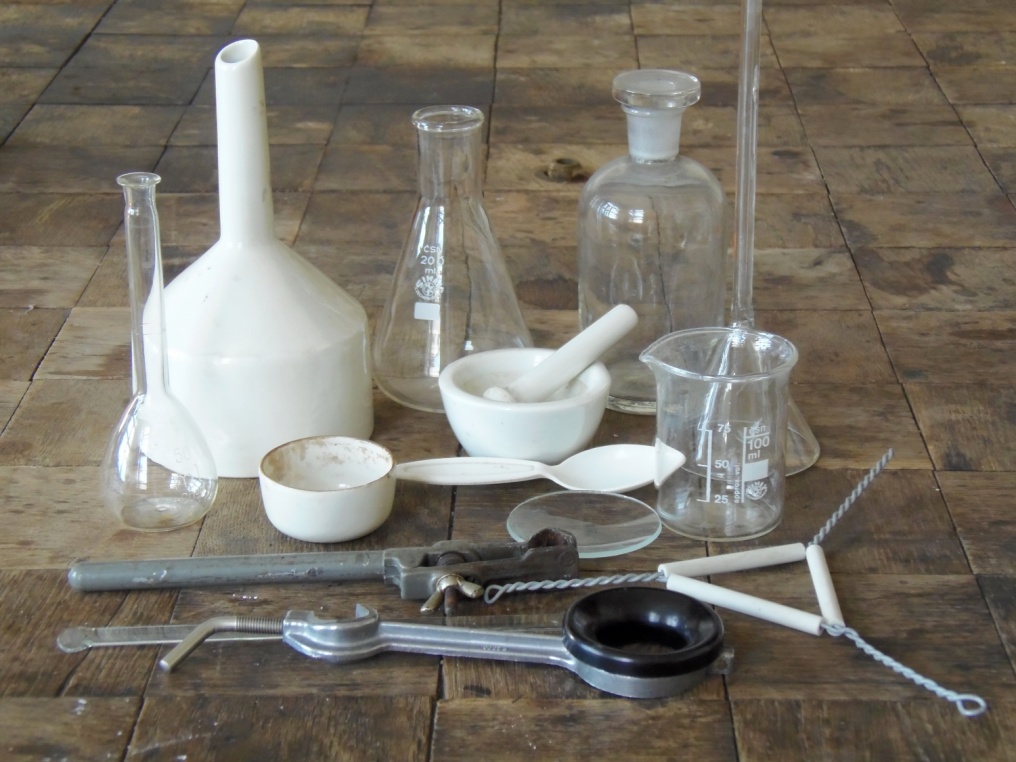 Obr. 1 Laboratorní nádobí
Směsi
= většina látek kolem nás jsou směsi = vyskytují se v přírodě, připravují se v domácnosti a vyrábějí pro různé účely

= často potřebujeme získat ze směsí látky v čistém stavu 

= existují různé způsoby oddělování složek směsi

Uveďte způsoby oddělování složek směsí používaných v domácnosti a v průmyslu.
Oddělování složek směsí
separování (přebírání) = oddělování složek směsi pevných látek, využívá se jejich rozdílné hmotnosti, barvy, tvaru nebo magnetických vlastností

Využití: třídění odpadu, oddělování neželezných kovů od železa ve sběrnách
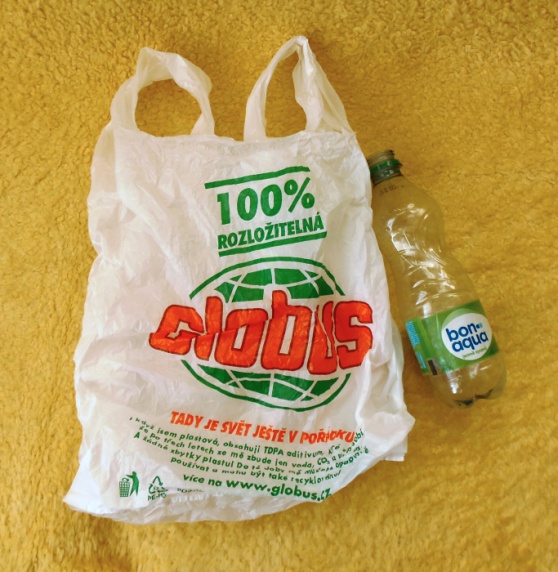 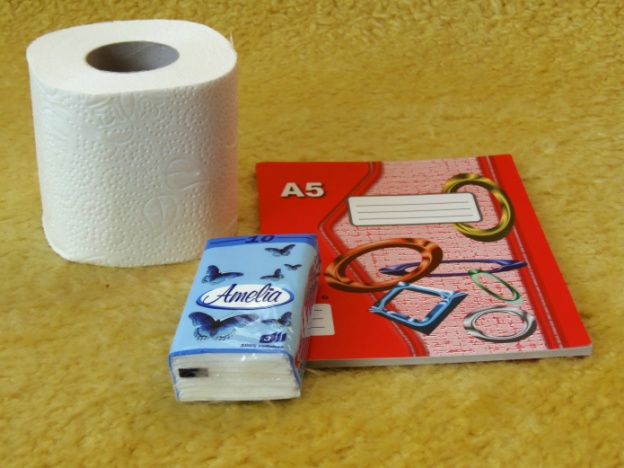 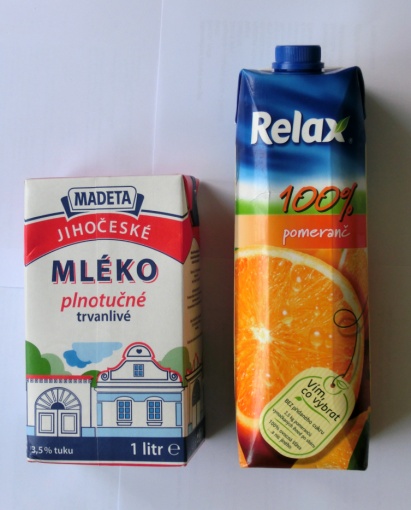 Obr. 2 Papír
Obr. 3 Tetrapacky
Obr. 4 Plasty
Oddělování složek směsí
sedimentace(usazování) = oddělování vzájemně nerozpustných složek směsí, využívá se jejich rozdílné hustoty
   Dá se urychlit proudem vzduchu, proudem tekoucí vody, odstředivou silou.

Využití: čištění vody v čističkách 
a vodárnách, čištění ropy, příprava 
turecké kávy
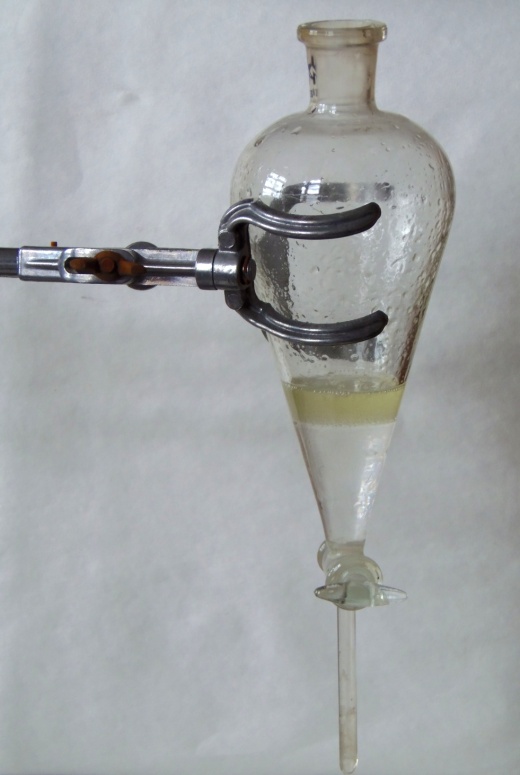 Obr. 5 Oddělování oleje od vody sedimentací
Oddělování složek směsí
filtrace = oddělování pevné látky, která je jemně rozptýlena  v kapalině nebo plynu. Filtraci lze urychlit snížením tlaku pod filtrem (filtrace za sníženého tlaku) nebo zvýšením tlaku v prostoru nad filtrem (přetlaková filtrace). 

Využití: čištění vody, vysávání prachu, čištění vzduchu a oleje v autech, výroba ovocných šťáv, příprava čaje, ...
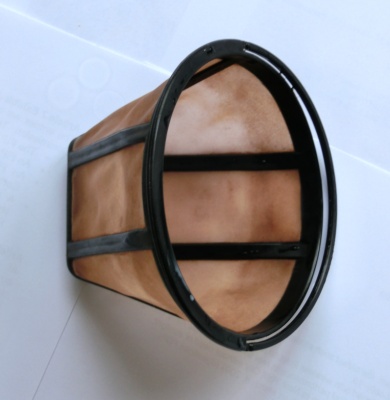 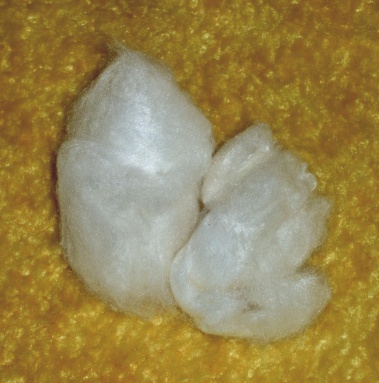 Co všechno můžeme použít
jako filtr - v domácnosti, 
laboratoři, průmyslu?
Obr. 6, 7 Filtry používané v domácnosti
Filtrace
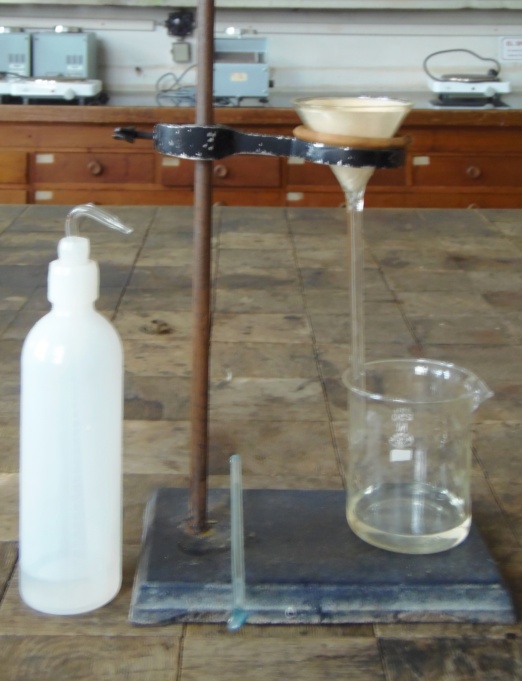 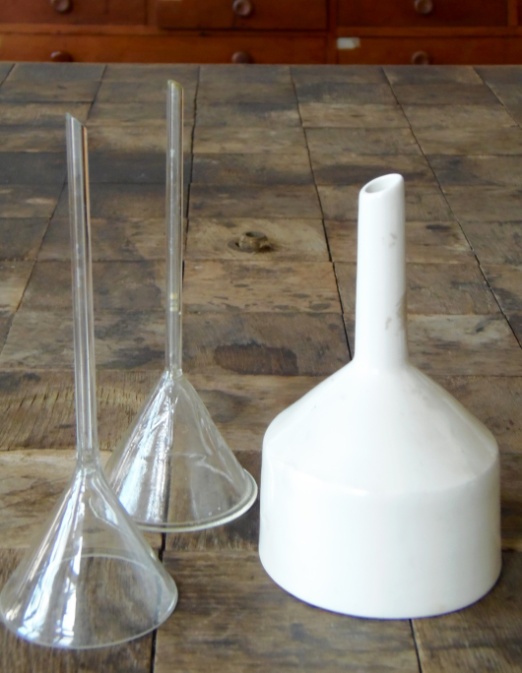 Obr. 9 Filtrační nálevky
Obr. 8 Oddělováni zeminy od vody filtrací
Oddělování složek směsí
destilace = oddělování složek směsi kapalných látek, které se od sebe liší různou teplotou varu nebo oddělení kapaliny od pevných látek v ní rozpuštěných
Destilace se liší provedením (frakční, vakuová, ...), používanými typy chladičů (vzdušný chladič, vodní chladič Liebigův, kuličkový, spirálový,...).

Využití: destilace vody, ropy a vzduchu, výroba alkoholických nápojů, oddělení vonných silic           z rostlin, ...
Destilace
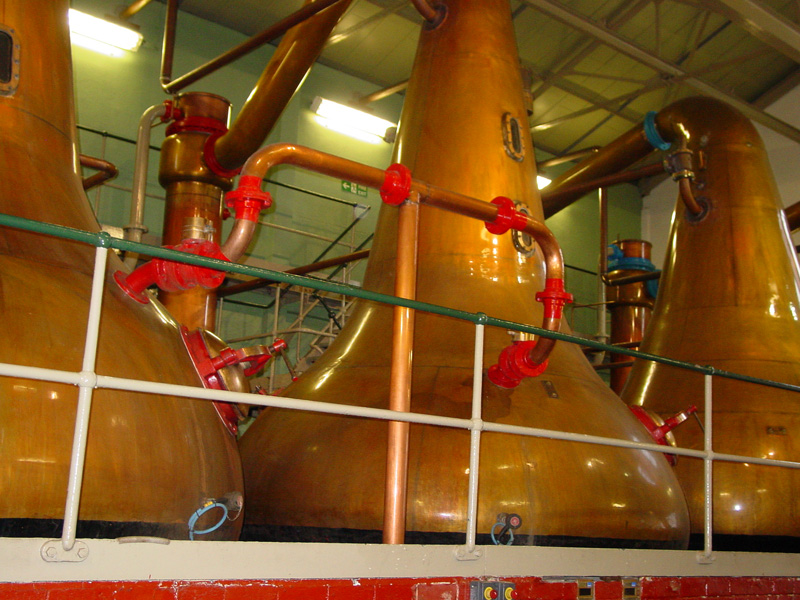 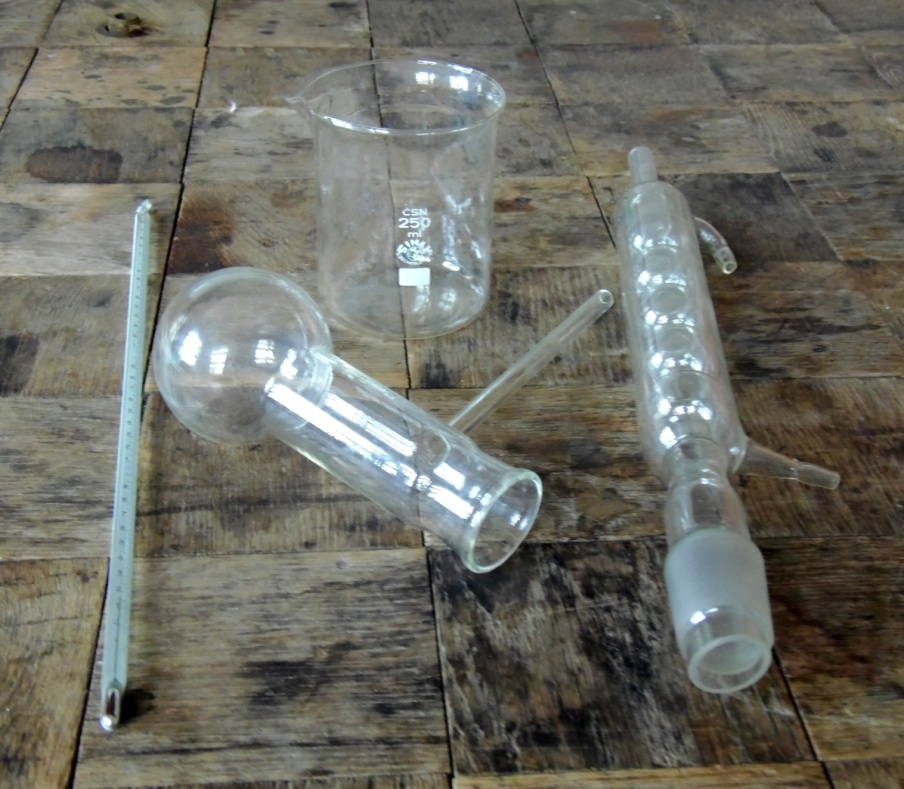 Obr. 11  Pomůcky pro destilaci
 v laboratoři
Obr. 10  Destilace skotské whisky
Pokusy a demonstrace
Oddělování zeminy od vody sedimentací.
Oddělování oleje od vody sedimentací.
Ukázka nádobí vhodného k destilaci v laboratoři.
Prohlídka destilačního přístroje v laboratoři.
Seznam obrázků:
Obr. 1 až 9, 11  foto: Ivana Töpferová
Obr. 10 Destilace skotské whisky. Zdroj: Wikimedia [online]. 3.12.2005 [vid. 5.11.2012]. Dostupné z: http://en.wikipedia.org/wiki/Image:Sjb_whiskey_still.jpg?uselang=cs, CC-BY-SA
Použité zdroje:
MACH, J., PLUCKOVÁ, I., ŠIBOR, J. Chemie pro 8. ročník. Úvod do obecné a anorganické chemie. Brno: NOVÁ ŠKOLA, s.r.o., 2010. ISBN 978-80-7289-133-7.
ŠKODA, J., DOULÍK, P. Chemie 8 učebnice pro základní školy a víceletá gymnázia. Plzeň: Fraus, 1.vydání, 2006. ISBN 80-7238-442-2.
BENEŠOVÁ, M., SATRAPOVÁ, H. Odmaturuj z chemie. Brno. DIDAKTIS s.r.o., 2002. ISBN 80-86285-56-1.
Čtrnáctová, H., KOLÁŘ, K., SVOBODOVÄ, M., ZEMÁNEK, F. Přehled chemie pro základní školy. Praha: SPN a.s. , 2006. ISBN 80-7235-260-1.